Муниципальное бюджетное дошкольное образовательное учреждение детский сад общеразвивающего вида с приоритетным осуществлением деятельности по художественно – эстетическому развитию воспитанников № 533
Особенности работы педагога с детьми раннего возраста
Подготовила:
Горбунова Александра Сергеевна
Воспитатель первой младшей группы «Солнышко»
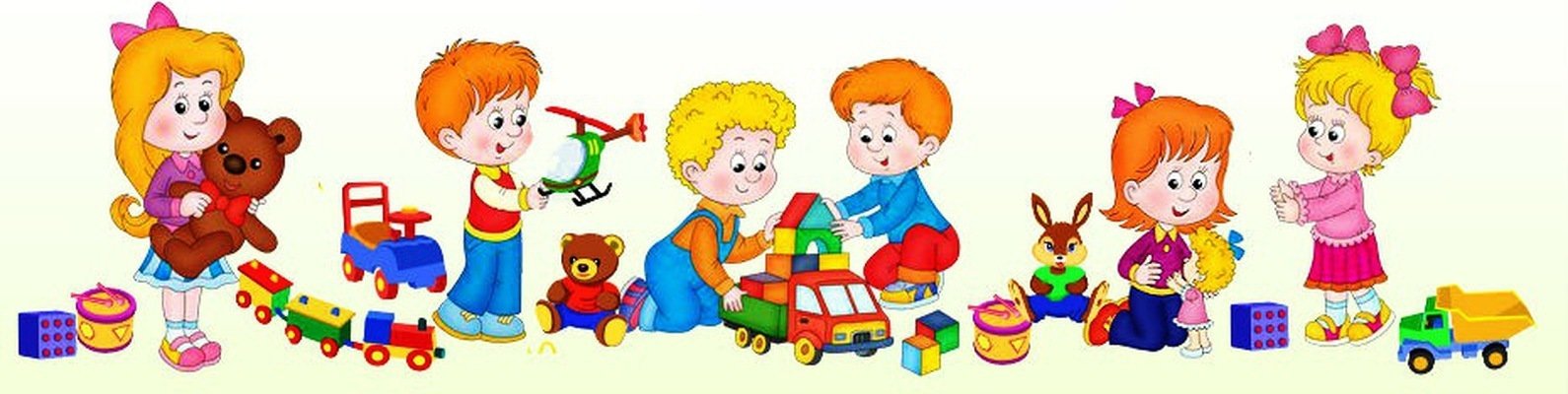 Цель: повышение профессиональной компетенции педагогов, работающих  с детьми раннего возраста.
Бытует мнение порой,
Что примитивней нет работы,
И может справиться любой:
Какие в ясельках заботы?!
На самом деле все не так,
Ведь ясли – это в мир дорога.
Так важен в жизни первый шаг!
Зависит все от педагога!
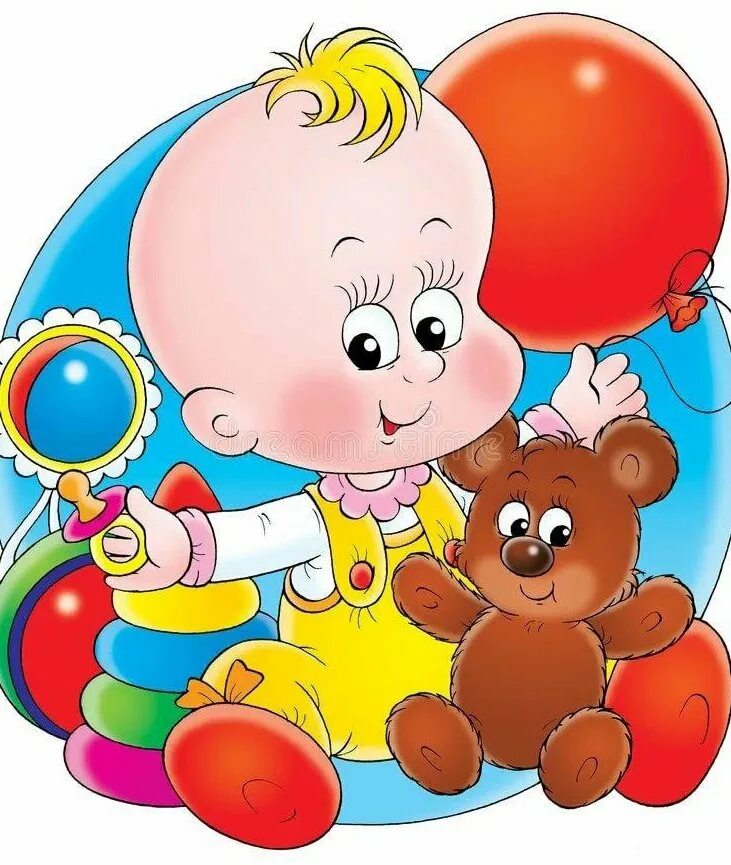 Созданы новые программы, методики, разработаны развивающие технологии
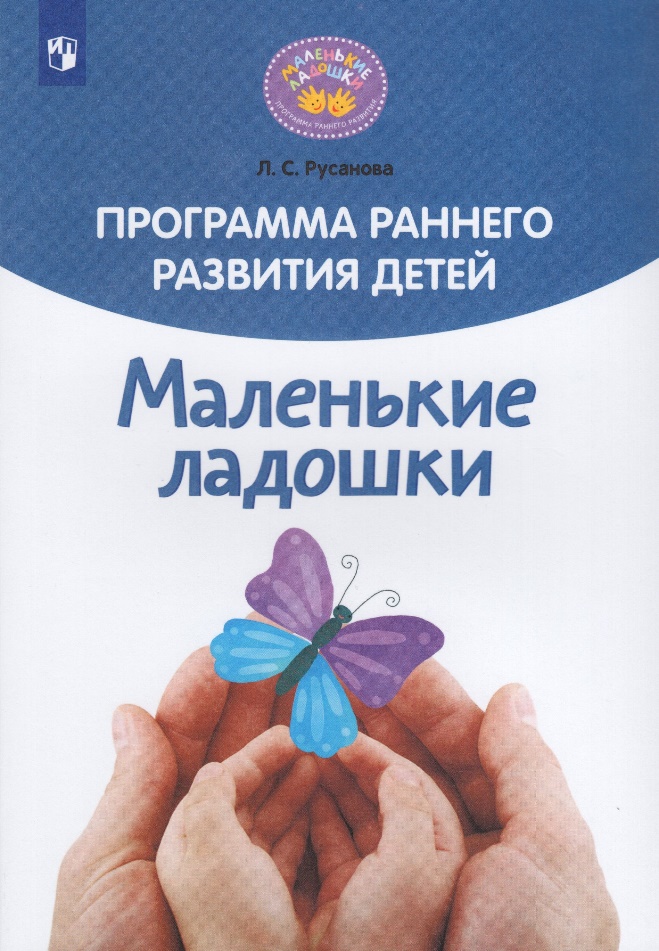 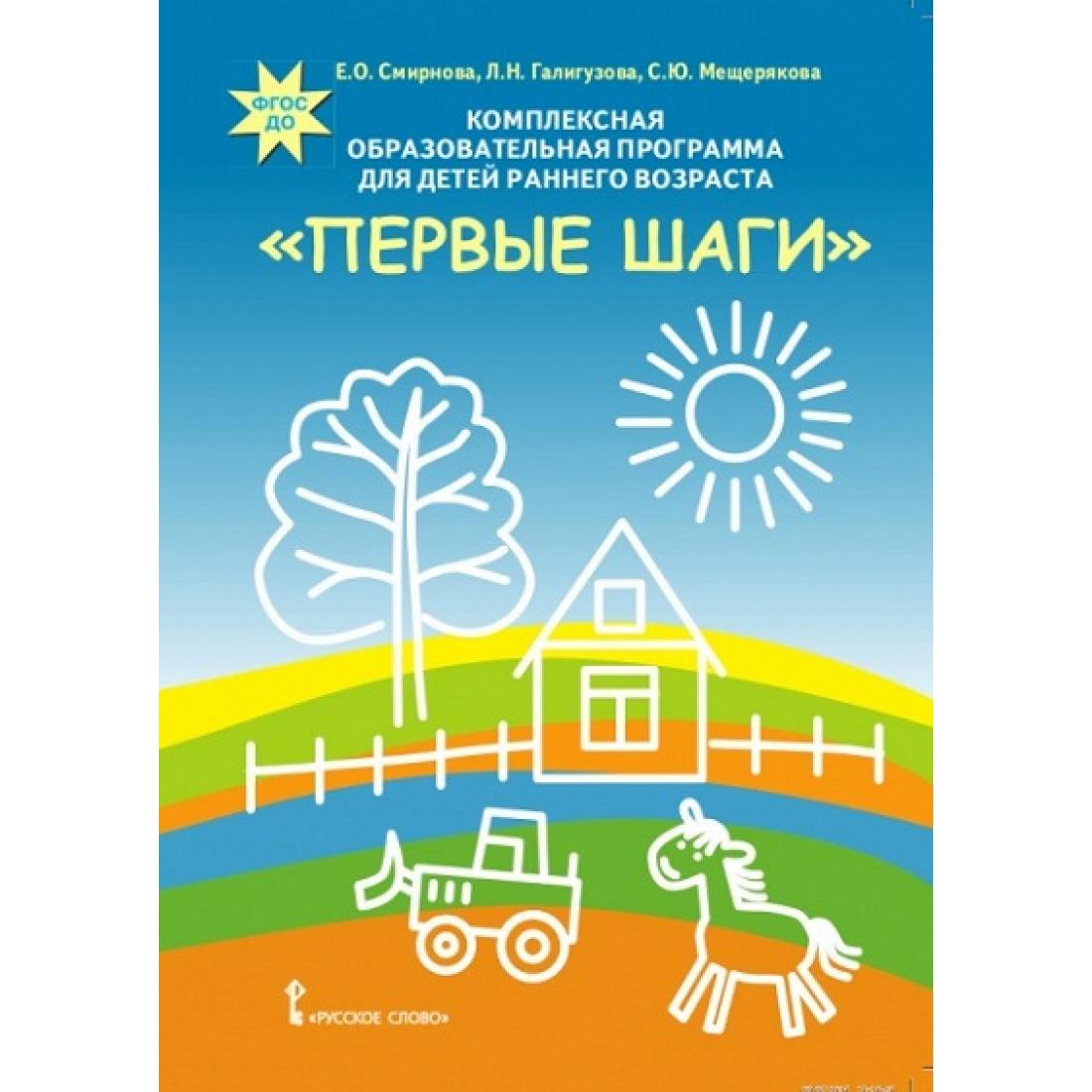 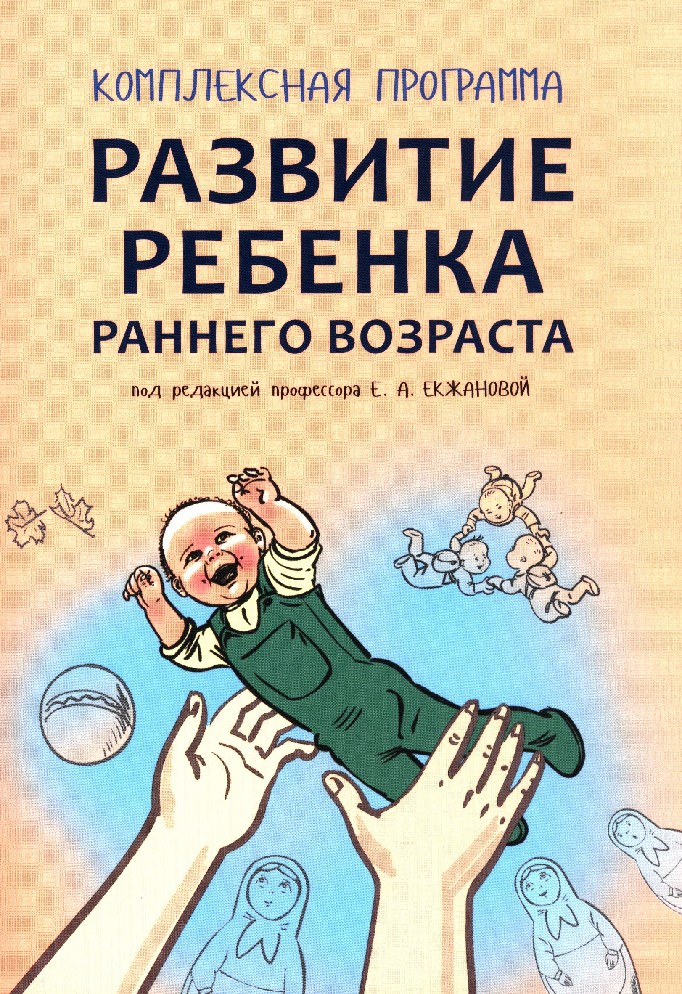 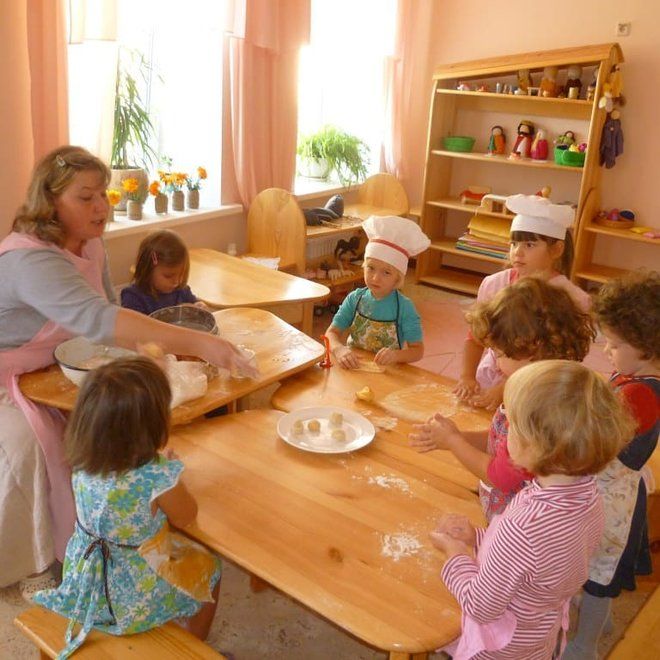 Методики:
Педагогическая система Монтессори
Методика Глена Домана
Вальдорфская методика
Система Никитиных
Система воспитания Антона Макаренко
«Школа семи гномов»
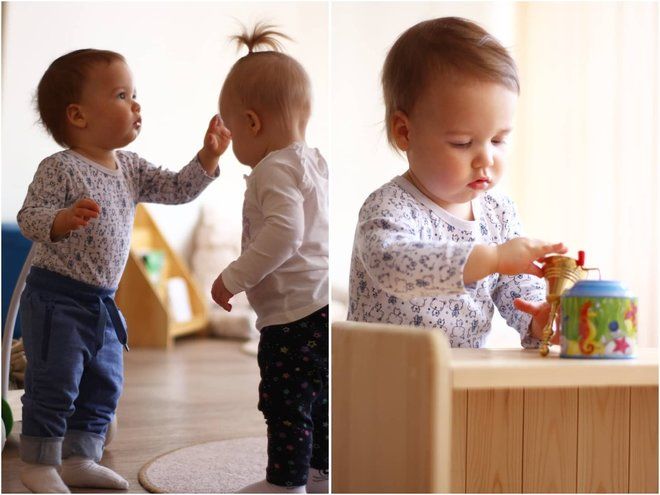 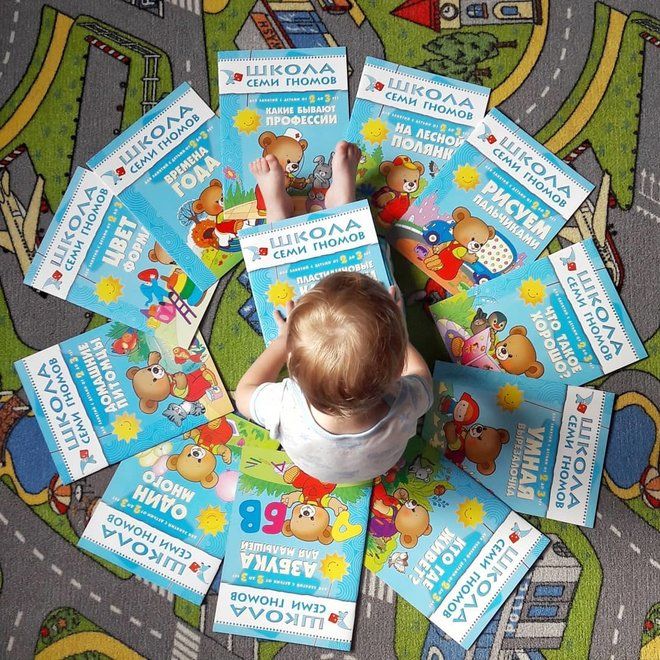 Специфические особенности раннего детства предъявляют к воспитателю массу требований.
1.​  Воспитателю необходимы искренность и непосредственность в отношении с детьми.
2.​ Крайне важны позитивное принятие и доброжелательность 
3.​ Важным условием педагогического общения с маленькими детьми является эмпатия, т.е. сочувствие и сопереживание.
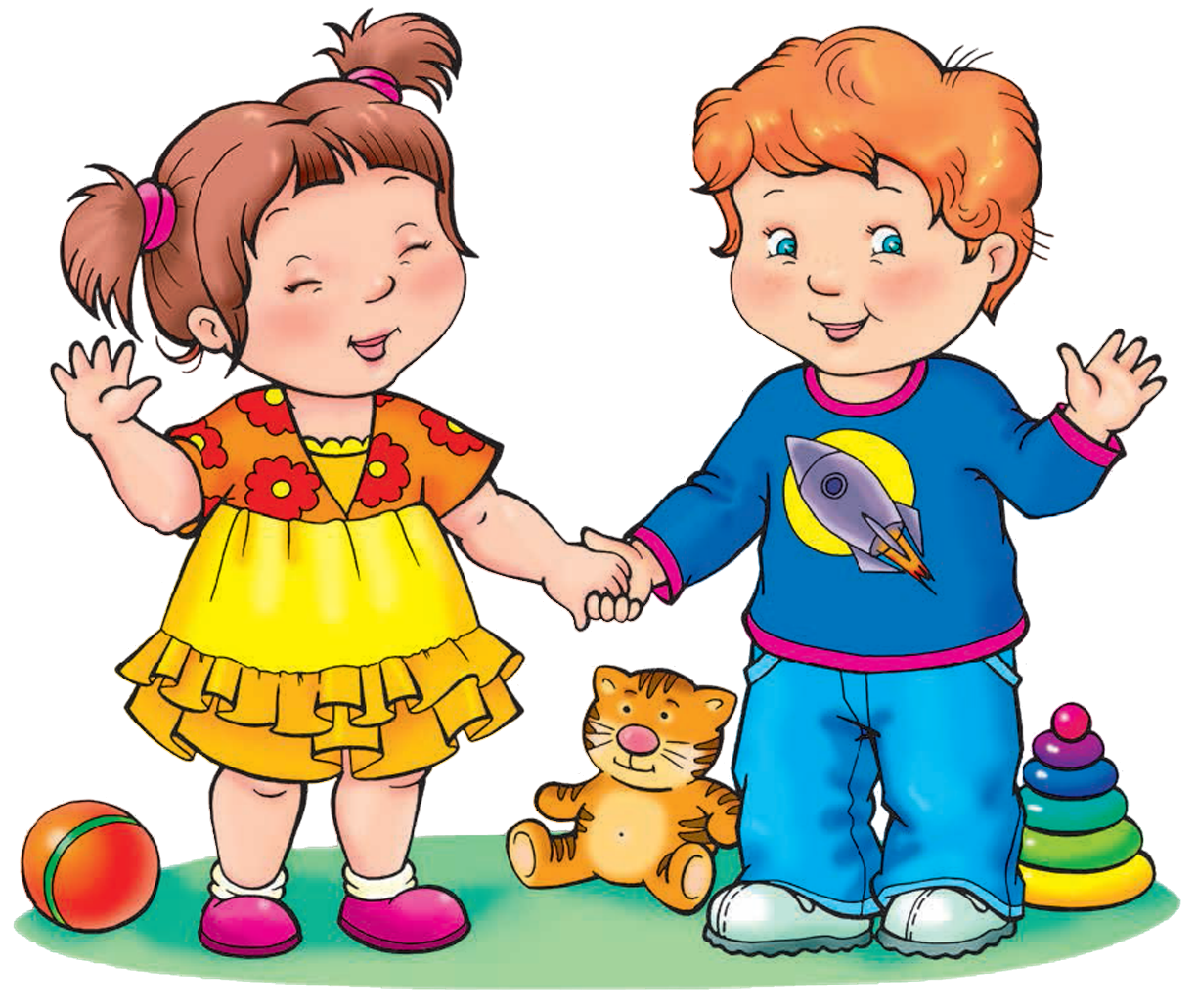 Какие изменения могут происходить в поведении ребенка
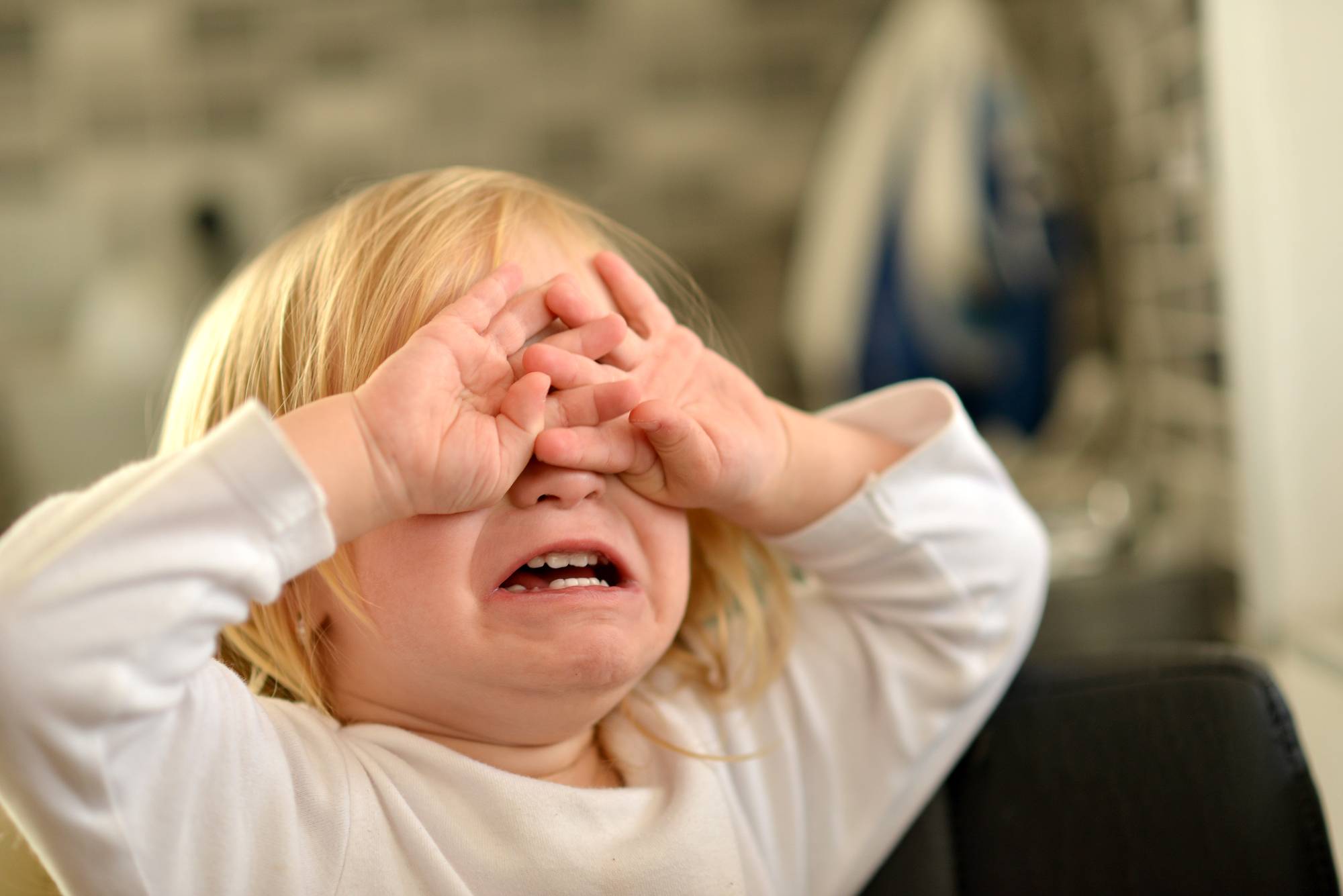 Сниженный фон настроения
Устойчивое нежелание вступать в контакт
Агрессия и аутоагрессия
Стремление обратить на себя внимание 
Провокация взрослого
Отсутствие дистанции в общении со взрослыми. «Прилипчивость» к взрослому
Соматические нарушения
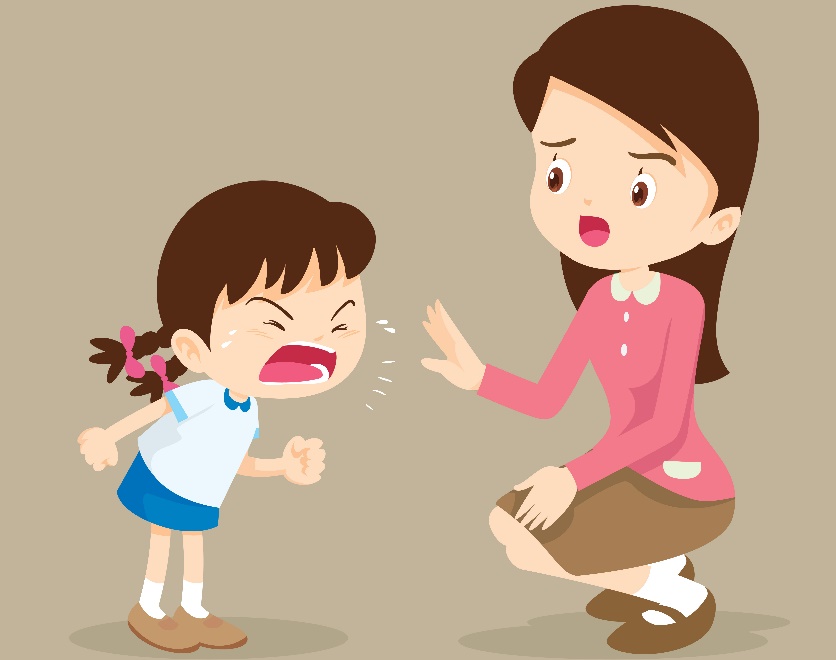 Развитие детей раннего возраста в различных видах деятельности
В соответствии с ФГОС дошкольного образования,  основными видами деятельности для детей раннего возраста являются:— предметная деятельность и игры с составными и динамическими игрушками;— экспериментирование с материалами и веществами (песок, вода, тесто и пр.);— общение с взрослым;— совместные игры со сверстниками под руководством взрослого;— самообслуживание и действия с бытовыми предметами-орудиями (ложка, совок, лопатка и пр.);— восприятие смысла музыки, сказок, стихов, рассматривание картинок;— двигательная активность.
организуемая деятельность должна быть:— событийна (связана с каким-либо событием из личного опыта);— ритмична (двигательная и умственная деятельность должны чередоваться);— процессуальна (развитие навыков в бытовых и игровых процессах).
Таким образом, при организации взаимодействия педагога с детьми раннего возраста необходимо:— включать несколько различных видов деятельности, которые последовательно сменяют друг друга;— организовать деятельность так, чтобы избежать возникновения переутомления у малышей;— обогащать личный опыт детей в бытовых и игровых процессах.
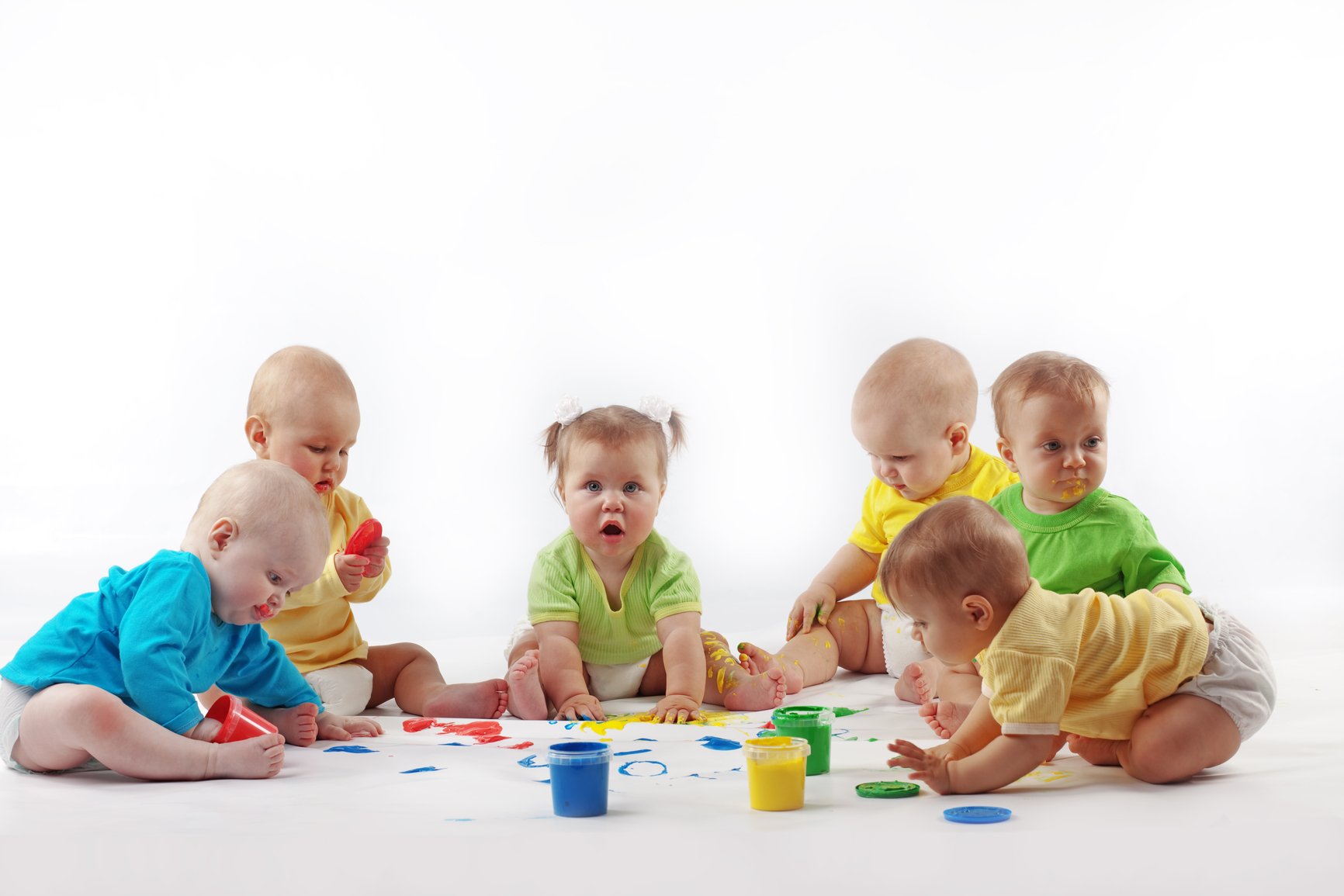